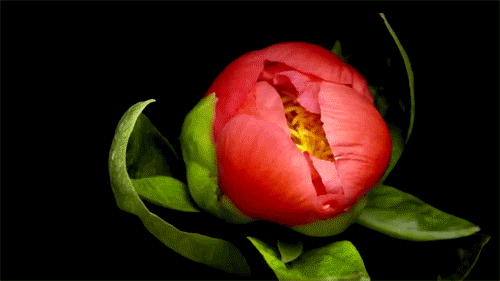 WELCOME
Lesson Identity
Subject : English
Class : Five
Unit : 1
Lesson : 4-5 (Hello!)
Part of the lesson : E&F (Sima and Tamal are in the Town …………… Come with me.)
Time : 40 minutes.
Date : 26.05.2021
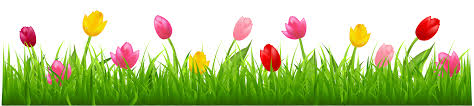 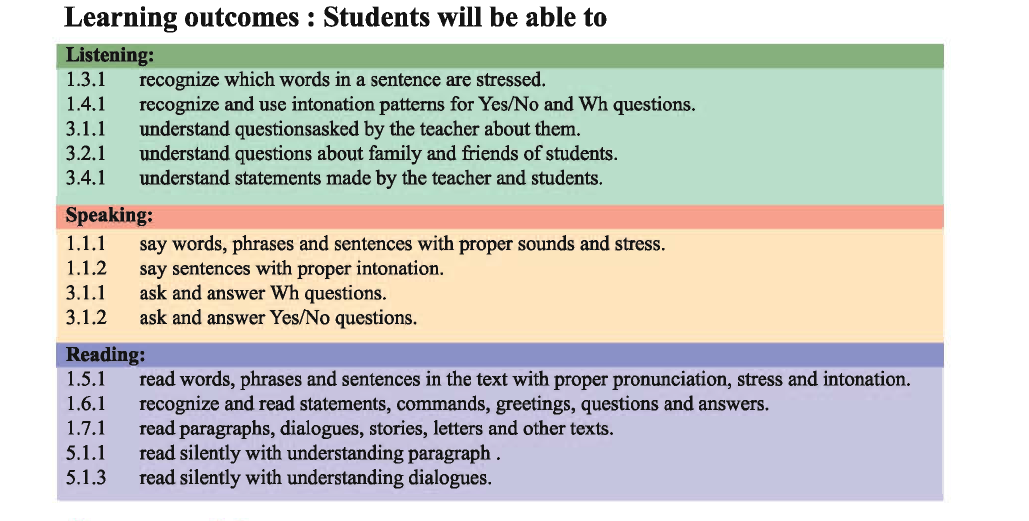 Let’s see the picture
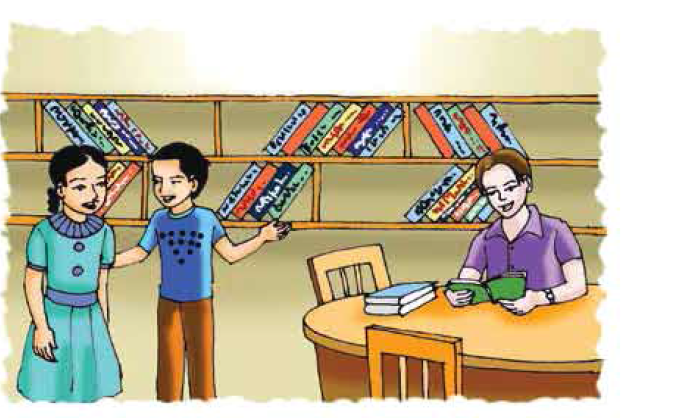 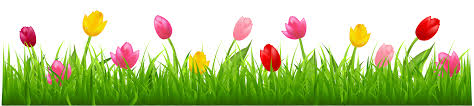 Today’s Lesson
Hello!
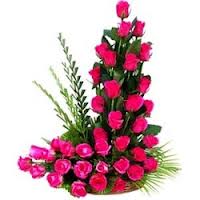 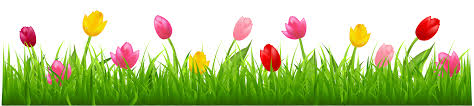 New words
Bookshop
Bookstore
বইয়ের দোকান
Talk
Chat
গল্প করা
Society
Club
সংঘ
Thinking
Idea
ধারণা
Tongue
Language
ভাষা
Teacher’s reading
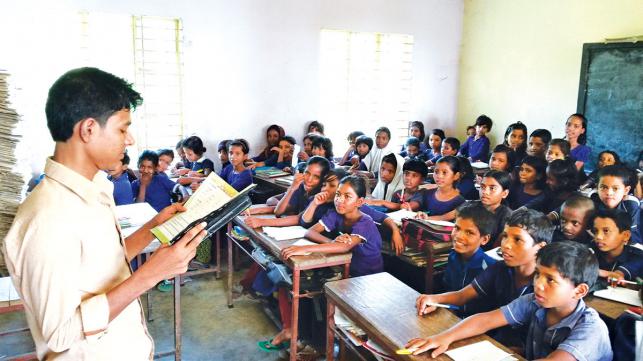 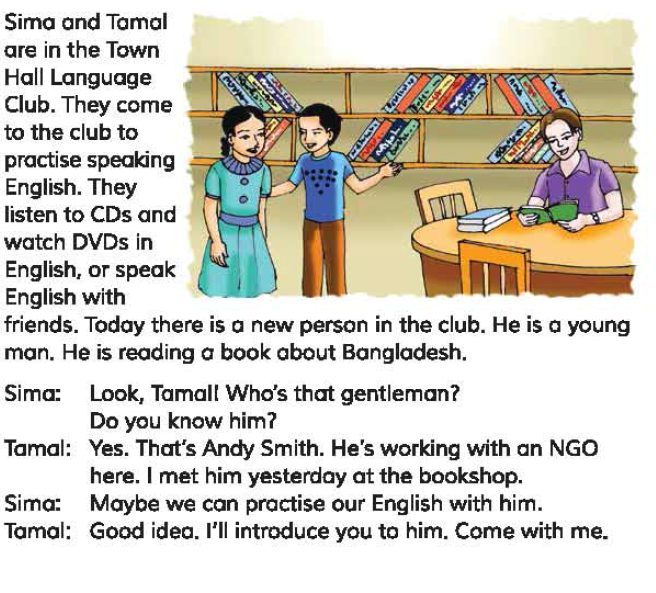 Student’s  Reading
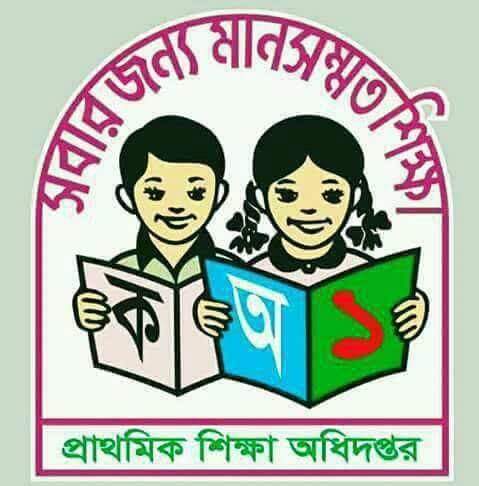 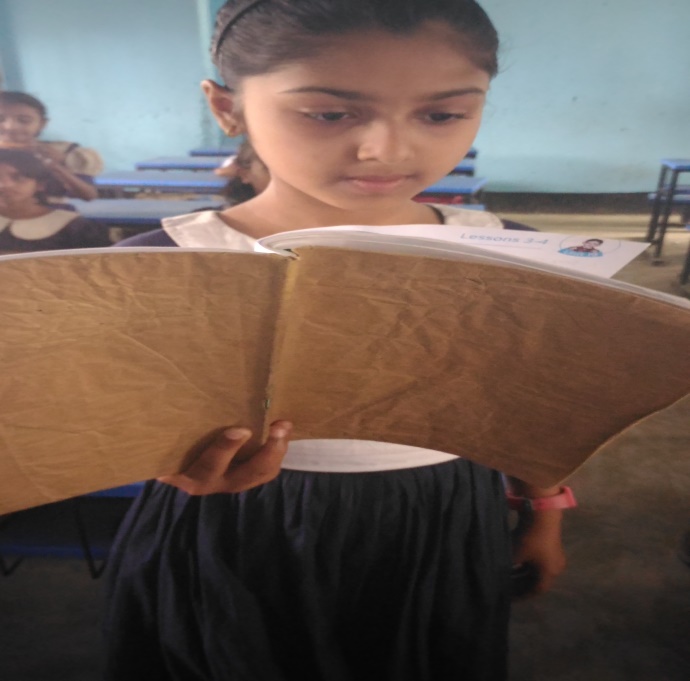 Let’s read by change role.
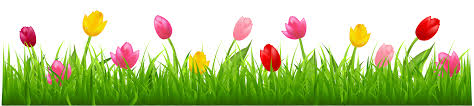 Pair work
Answer the following questions:
a. Where are Sima and Tamal?
b. Who is the new person there?
c. Why do they go there?
d. What is Andy reading?
e. Where did Tamal meet the new person?
f. Why does Sima want to meet the new person?
Group work
Group: Rose
Write True for correct statement and False for incorrect statement:
a.Tamal and Sima know each other.
b.Andy was reading a book about Bangladesh.
c.Sima wants to speak with Andy.
Group: Lily
Fill in the blanks using the right words:
a.Andy Smith is a  -------------.
b.Sima and Tamal want to 
-------------- their English
Sima to Andy.
c.The club -------------  listen to CD’s in English.
foreigner
True
improve
True
members
True
Evaluation
Make Wh questions from the underlined words
a.Jessica is going to Chattogram.
b.She is from the UK.
c.He is reading a book about Bangladesh.
d.Tamal met Andy Smith yesterday.
e.They come to the club to practise speaking English.
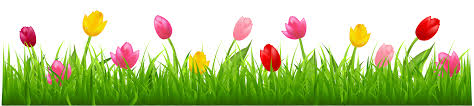 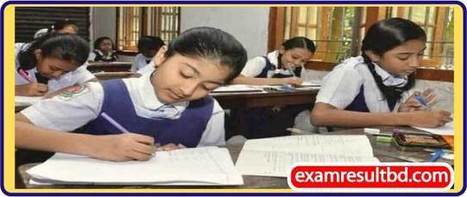 One day one word
অর্থ
Gentleman
ভদ্রলোক
Asif is a gentleman.
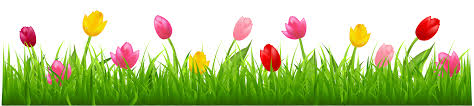 Home work
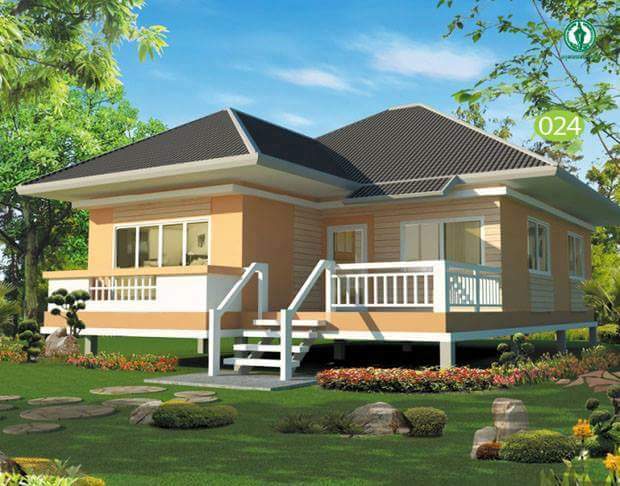 Write five sentences about ‘How to improve English’.
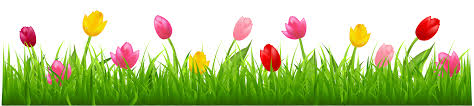 Thanks everybody
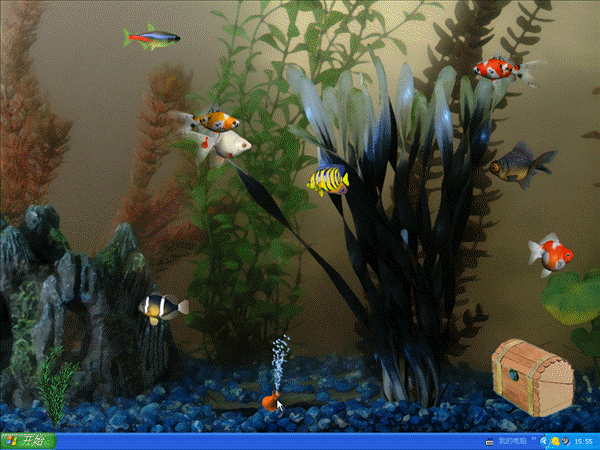 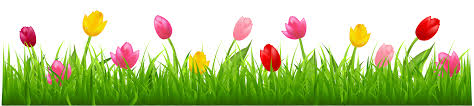